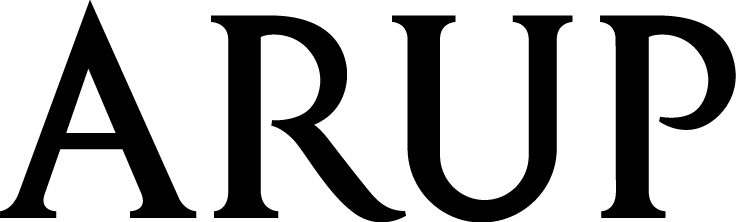 PRINCIPAL DESIGNER WORKING GROUP(PDWG) 18
Passport - Update
17th September 2020
Mark Lamport
Technical Director, CDM Advisory Services - Arcadis
Passport Scheme
The HE Passport Scheme is an industry led scheme, endorsed by both the Supply Chain Safety Leadership Group and Highways England.  It has not mandated.
Regular updates have been issued, the last being from Teresa Moss issued on 28/8/2020
Communications updates are on the Highways Safety Hub site and there is also a set of FAQs
Passport software was upgraded in August 2020 with increased functionality
Annual subscription renewals are due by 1 October 2020
Annual subscription is currently £25 per card but this will increase to £29 from 1/10/2020
The HCI is not yet available, cost will be £12 per person and will last for 3 years
A programme of Administrator training has been delivered by Mitie in August and September 2020 (the next training sessions will be on 23/9 & 24/9/2020)
17 September 2020
2
[Speaker Notes: Andrew Hunter – EA Framework]